Microsoft Dynamics CRM Bulk Record Cloning
July 2019
1
Record Cloning - Overview
Microsoft Dynamics 365
Microsoft Dynamics 365 v9.x
Online
On-Premise
Partner Hosted
Sales
Service
Marketing
Web Browser only
Supported Versions
Supported Deployments
Supported Modules
Supported Client
What is Record Cloning Accelerator?
Mindtree record cloning accelerator is a customized tool in Dynamics CRM through which user can clone CRM records from an existing record to a new record with related child records. 
This tool will allow users to clone single record at a time with associated child records
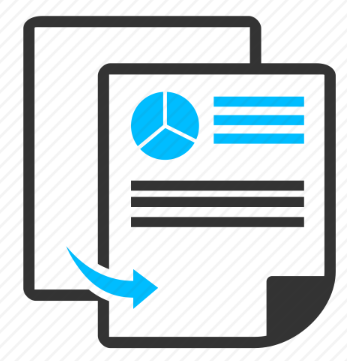 2
Record Cloning Configuration
3
Record Cloning – Features and Benefits
Speed of execution
Time saving
Data Integrity
Entity Type
It maintains the accuracy and consistency of data over its entire life-cycle without manual intervention
Reduces time and efforts of the CRM user to key in repeated information
The clone feature reduces the manual record creation process
Cloning supports both custom as well as customizable entities which are provided by OOTB.
Error Logs
Ease of Use
Prefix/Suffix
Apply Filters
The clone feature has in-built capability to log errors while cloning if any and create task for Admin user
Easy to configure the entities and fields which are required for cloning
User has the option with prefix and suffix to be added for records which are cloned
Allows users to apply filter based on Ownership, Status and Date Range
4
Mindtree D365 CE cloning flow
Perform Cloning
Import solution
Import Master Data
Configure the Entity to be Cloned
Configure the Parent/Child entity to be Cloned
CRM Administrator
CRM User
The process goes through 2 personas:

CRM Admin – Will perform the below actions:
Import the CRM solution
Import the Master data xml provided with the solution
Proceed with Configurations to enable CRM users to perform cloning.

CRM Users – Will perform the below actions:
Will select the record which is required to be cloned
Perform Cloning by Click of a button.
5